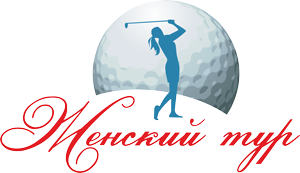 СПОРТИВНОЕ   ОБЩЕСТВО ЛЮБИТЕЛЬНИЦ   ГОЛЬФА
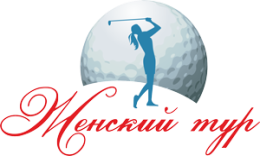 Женский Тур - любительские соревнования по гольфу, которые ежегодно проходят в престижных клубах Москвы и Подмосковья.
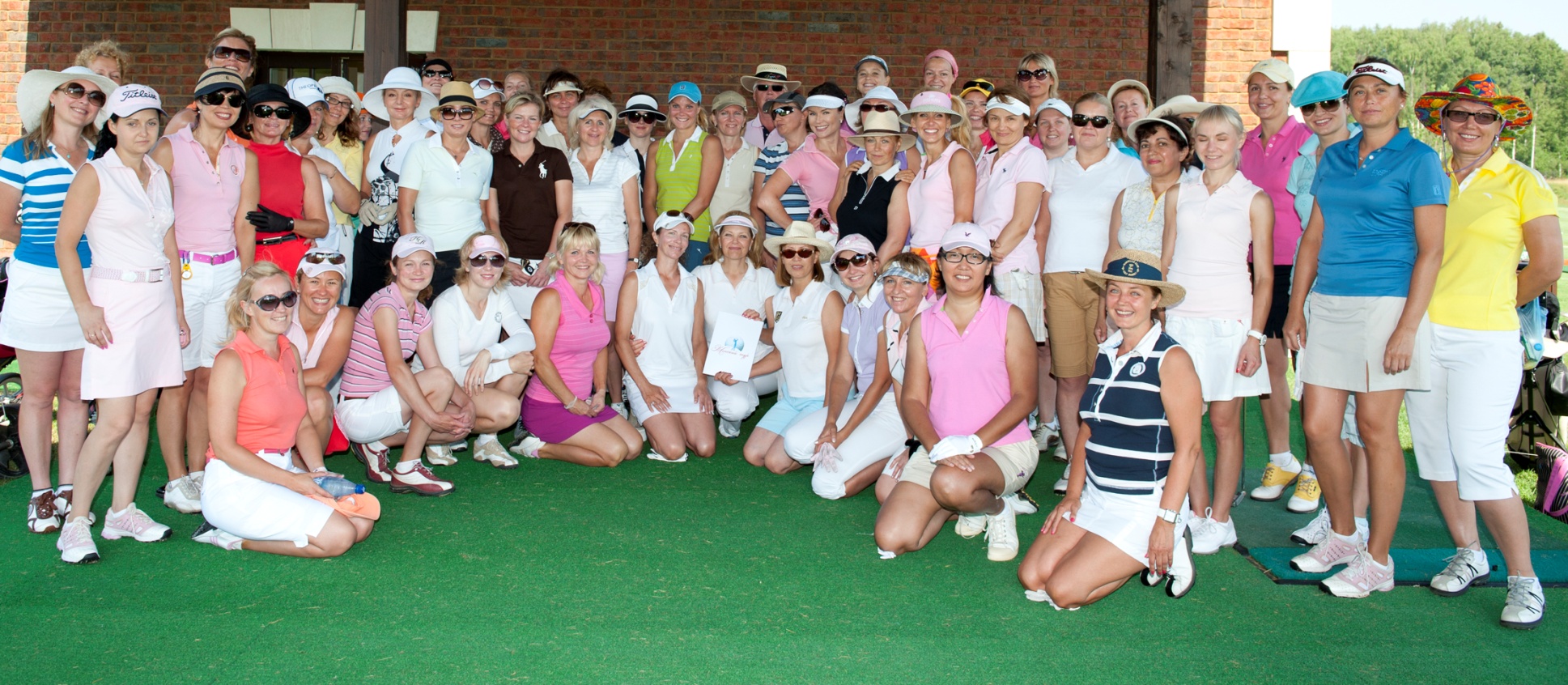 Это самые крупные состязания среди гольфисток России.
Некоммерческое партнерство «Женский Тур» провело свой первый сезон в 2010 году. С тех пор и по настоящее время в течение гольф-сезона каждый вторник участницы ЖТ играют во всех московских клубах. В Туре действует принцип открытого участия: любая гольфистка не моложе 25 лет, имеющая гандикап не более 36,0 , согласная с Положением о Туре, может принять  участие в наших соревнованиях. К началу сезона 2022 года в ЖТ насчитывается 70 активных участниц.
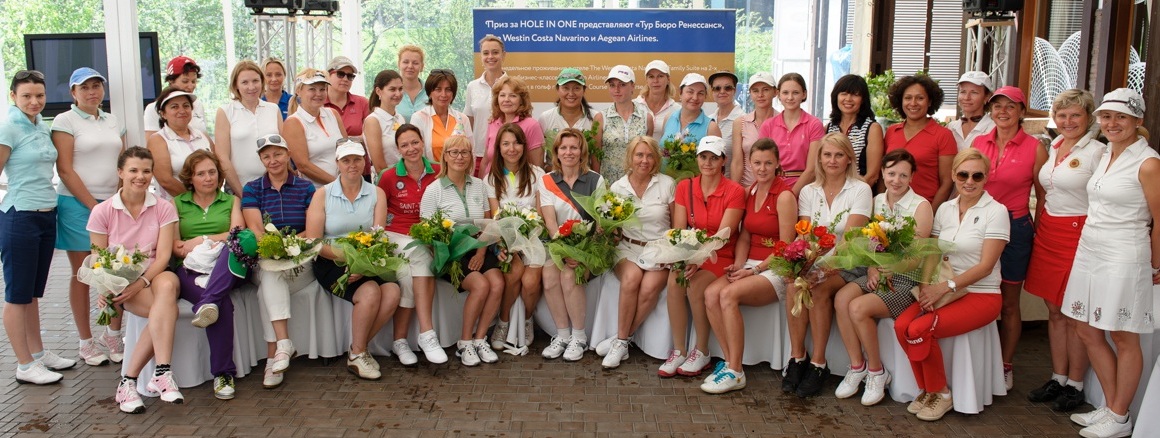 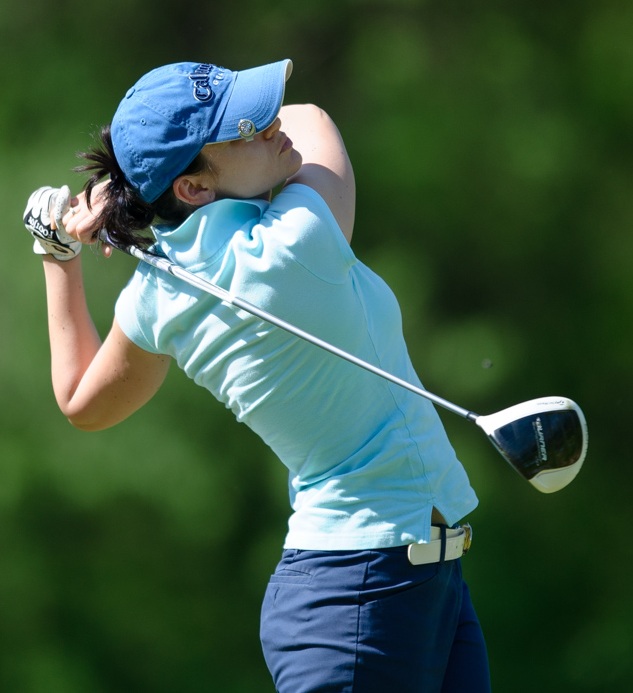 В течение российского гольф-сезона Женский Тур проводит 20-25 этапов. Длится сезон не так долго, как хотелось бы, поэтому для желающих продлить соревновательный процесс Правление ЖТ организовывает выездные этапы. За 12 лет мы организовали соревнования во Франции, Италии, Марокко, Испании и др.
Правление Женского Тура  2022 г.
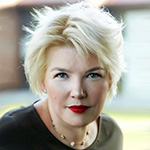 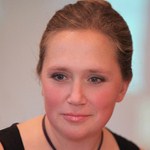 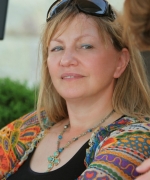 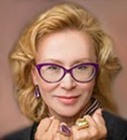 Лариса                                         Елена                                              Ирина                                    Екатерина
                 Сидорова                                    Бадреева                                  Жарова-Райт                            Берендеева                                                Председатель
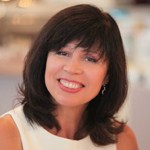 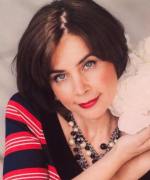 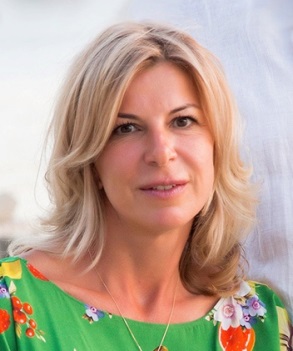 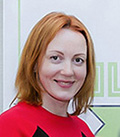 Татьяна                                        Ирина                                                Ирина                                          Любовь                                                                  
                   Лунегова                                    Першина                                          Нестерова                                    Остонен                       
                                                                                                                                             
    
                                        Ирина  Смыр
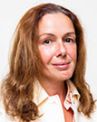 Обобщенный портрет участницы Женского Тура
Женщина с высшим образованием;
- Владеет иностранным языком;
- Энергична, ухожена;
- Состоятельна; 
 Имеет хорошую семью, 
детей (от 1 до 5 человек);
 Занимается бизнесом 
(или недавно отошла от дел);
 Интересуется искусством 
и спортом;
- Автомобилистка;
 Возраст: общий - 26-60 лет; 
(основа – 65%)  - 30-45 лет.
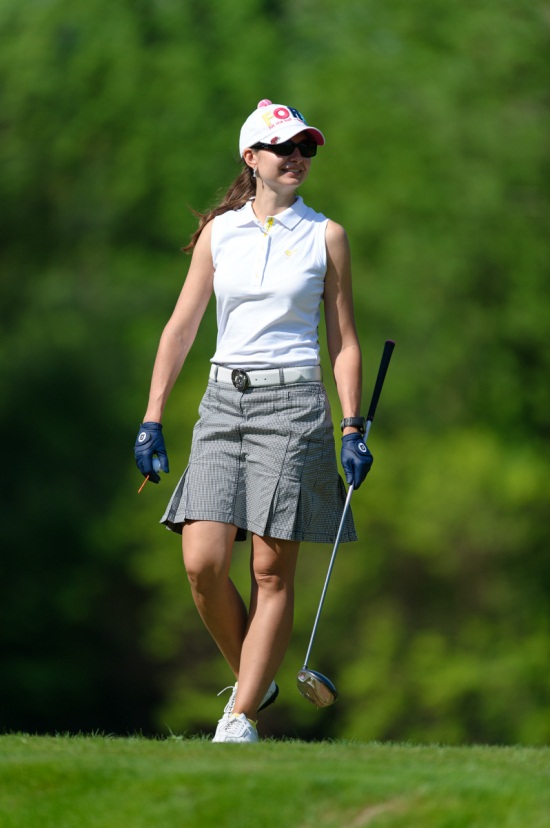 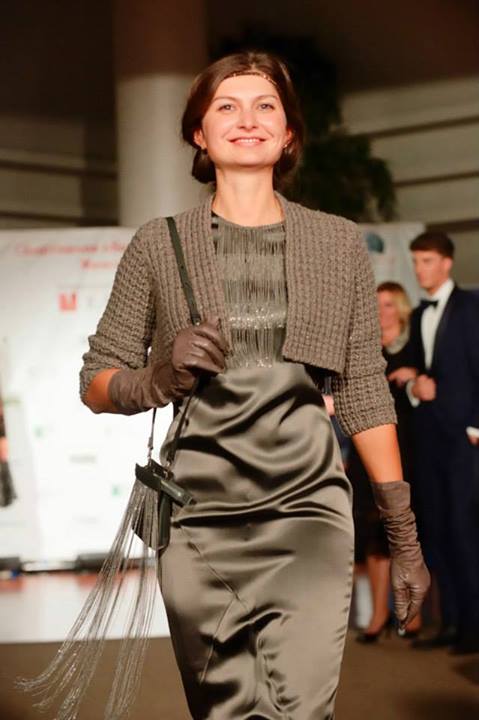 Турнирный график на 2022 год
В течение сезона мы подразделяем этапы на регулярные и специальные, последние называются  Мейджоры. Обязательными Мейджорами являются Открытие и Закрытие сезона. Всего таких этапов за сезон бывает не менее трёх. Мейджор – это большой гольф-праздник, на который мы приглашаем гостей, спонсоров и партнеров. Каждый Мейджор имеет свою тему и состоит из двух частей: спортивной и праздничной.







Во вторую часть входят Церемония Награждения призеров, выступления артистов, лотерея с призами от спонсоров, развлекательная программа для участниц ЖТ и гостей. На мероприятиях может присутствовать до 100 человек.
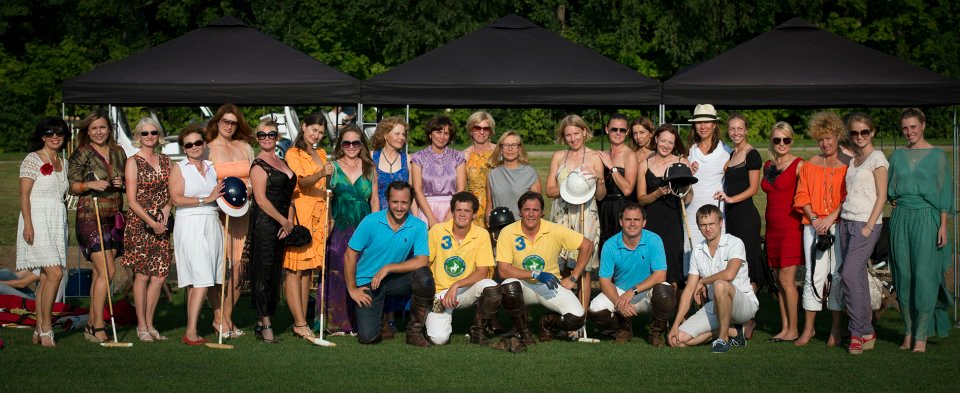 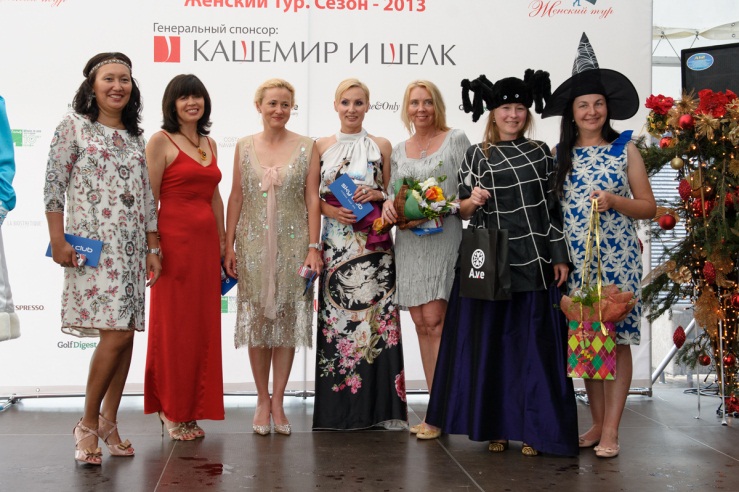 Мейджор «Бал Цветов»,   гольф – клуб «Пестово».
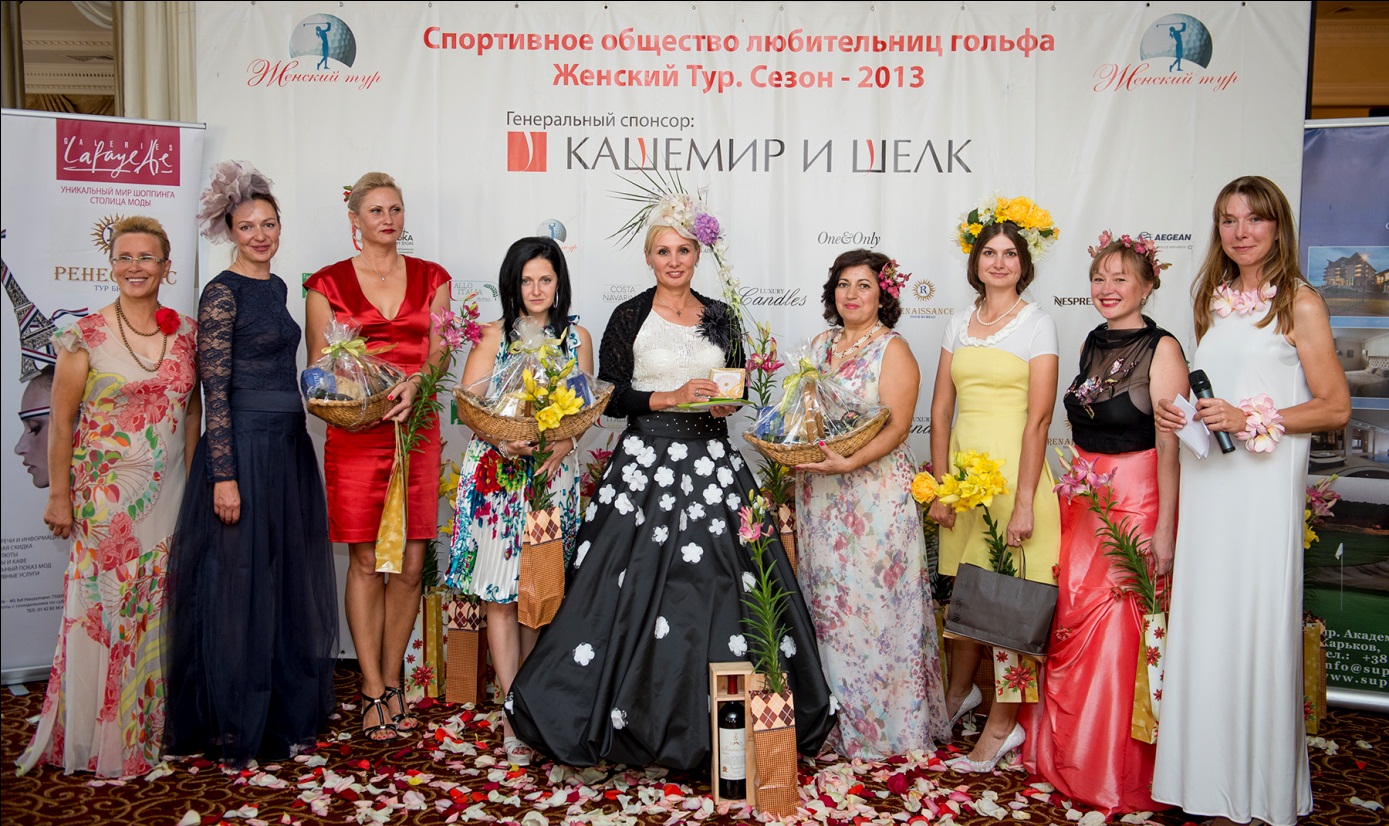 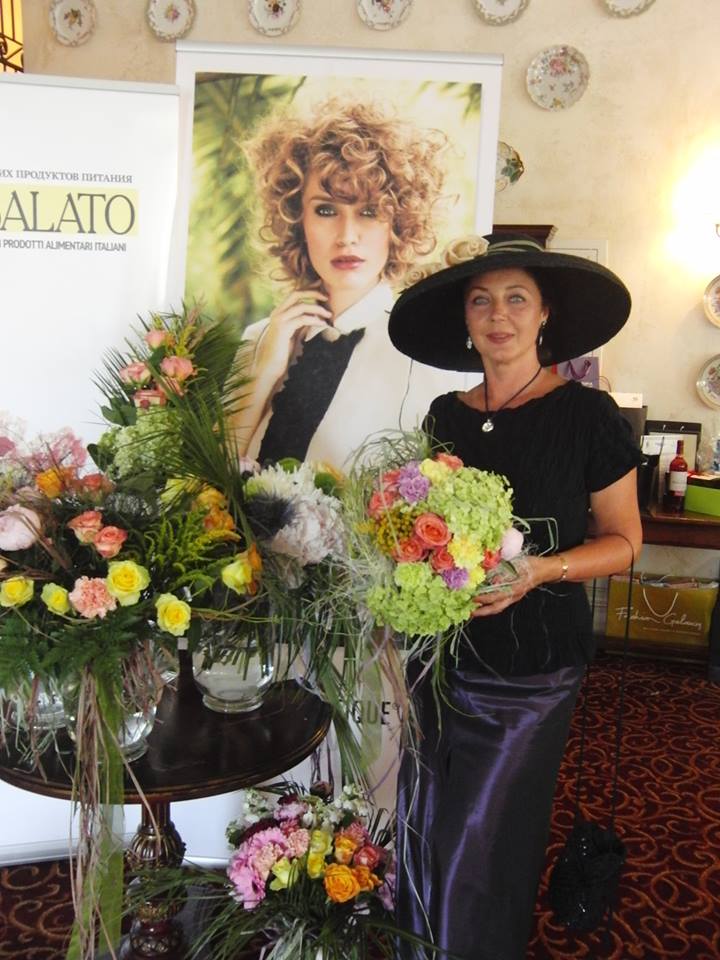 Мейджор «Октоберфест», гольф-клуб «Агаларов эстейт».
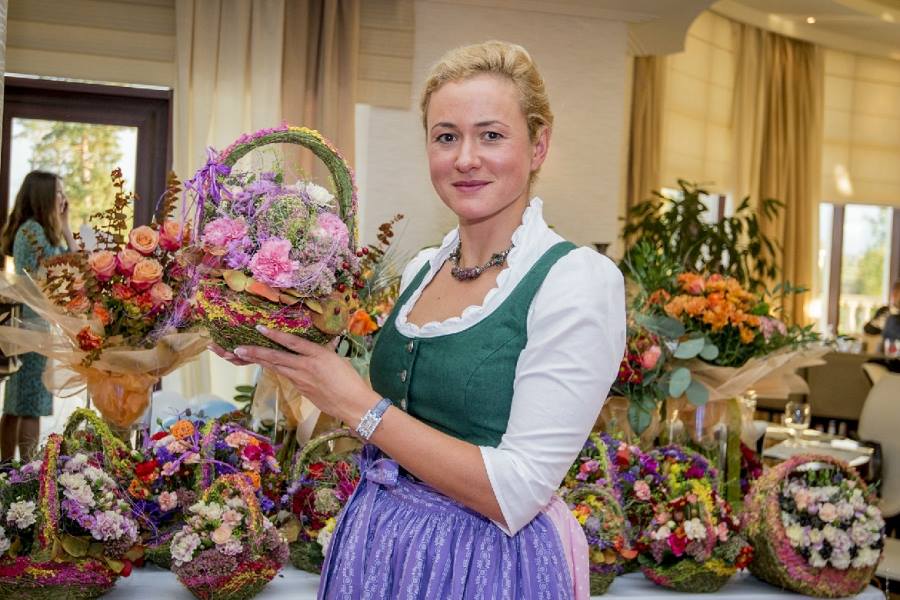 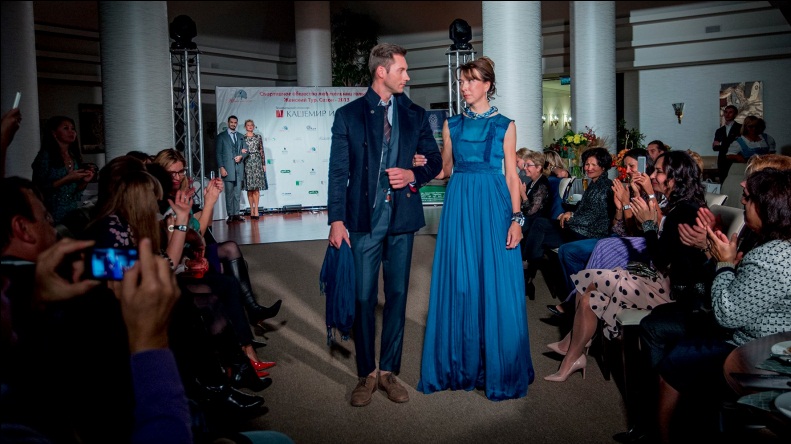 Женский тур предлагает различные варианты  сотрудничества для потенциальных спонсоров и партнеров. Турнирный пакет включает услуги, привилегии и преимущества, которые предоставляются Партнеру в рамках проведения отдельного этапа или годового сотрудничества.
• Возможность представить Спонсора в течение сезона  в московских гольф –клубах  в соответствии с турнирным графиком на  2022 год.
• Ассоциирование Спонсора с высокодоходной и статусной группой потребителей из мира гольфа, особенно, его женской части.
• Возможность произвести впечатление на будущих клиентов и партнеров: встречаться в правильном месте  в правильной компании гольфистов - единомышленников.
• Эффективное средство создания респектабельного имиджа и укрепления статуса вашей компании.
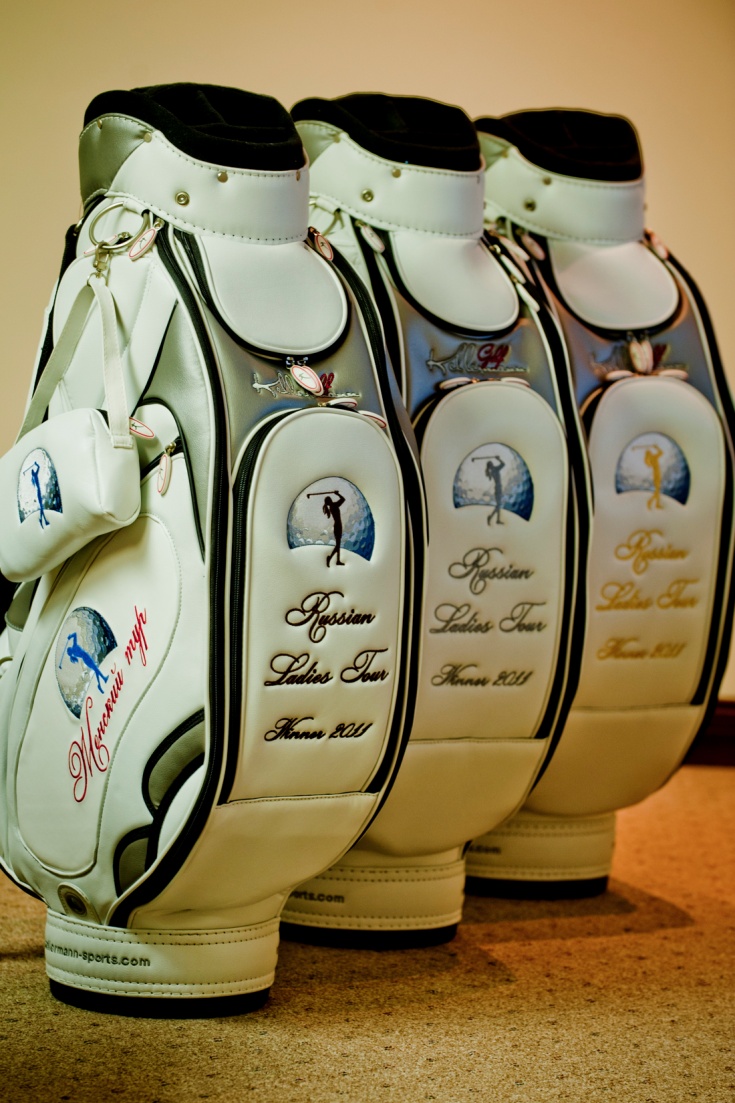 Целевая аудитория
Опытные пользователи luxury услуг, представляющие крупный и средний бизнес, светское общество. 
Атмосфера Туровых состязаний гарантирует позитивное восприятие информации от спонсоров и партнеров. 
Гольф – турниры, особенно Мейджоры, совмещают спортивную и социальную программы, поощряют участников и гостей к активному, непредвзятому общению, установлению и развитию дружеских и деловых контактов.
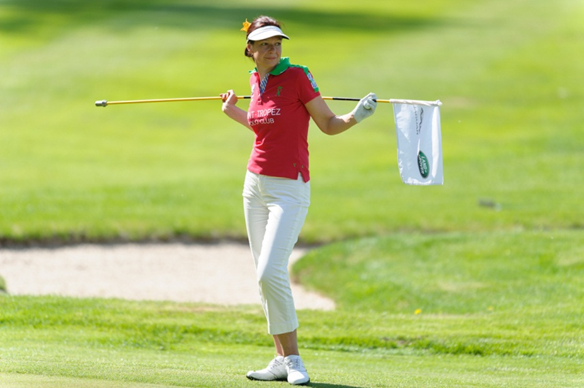 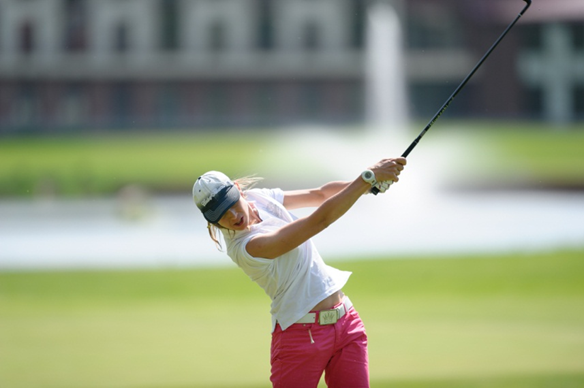 Спонсоры Женского Тура в предыдущих сезонах:
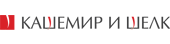 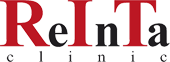 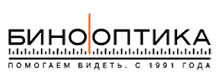 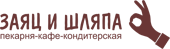 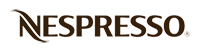 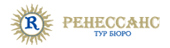 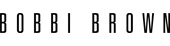 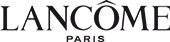 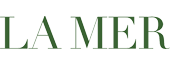 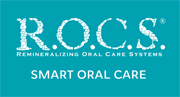 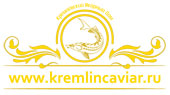 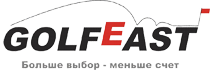 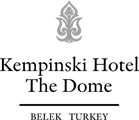 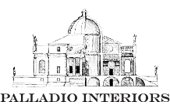 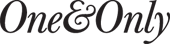 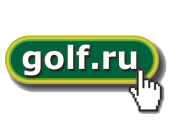 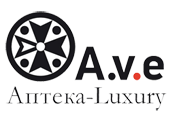 Варианты спонсорства Женского Тура
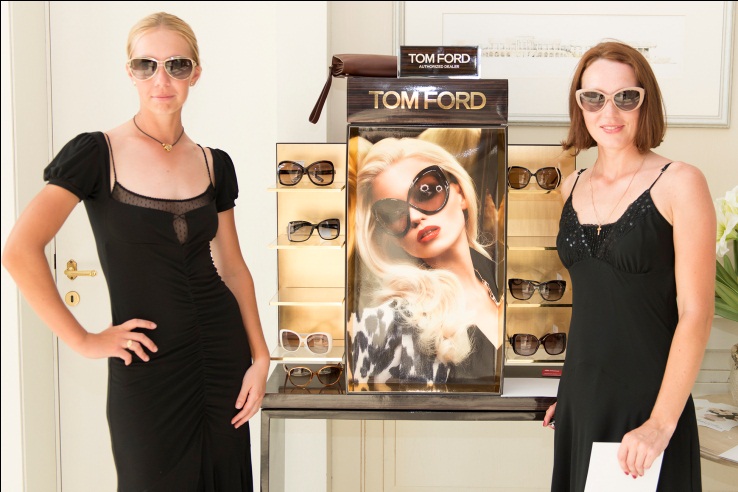 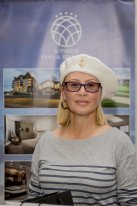 Титульный спонсор;
Генеральный спонсор;
Официальный спонсор;
Спонсор одного Мейджора;
Спонсор двух Мейджоров;
Спонсор трех Мейджоров;
Спонсор четырех Мейджоров.
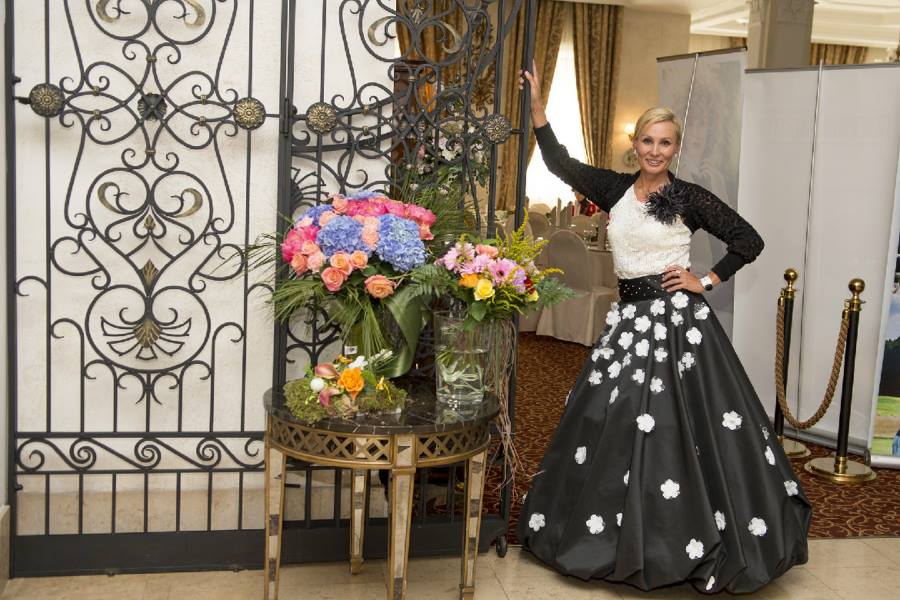 Спонсорские пакеты                               Женского Тура – 2022.
В зависимости от выбранного пакета, Спонсор имеет возможность:
организации промо-акций на территории проведения Мейджоров.
распространения рекламной продукции (буклеты, сувенирная продукция, экспозиция, витрина) в местах проведения Мейджоров.
вручения именных или специальных призов, промо-подарков.
брендирования игровой атрибутики логотипами Спонсора.
размещения ролл-апов и баннеров в гольф-клубах, на территории проведения Мейджоров.
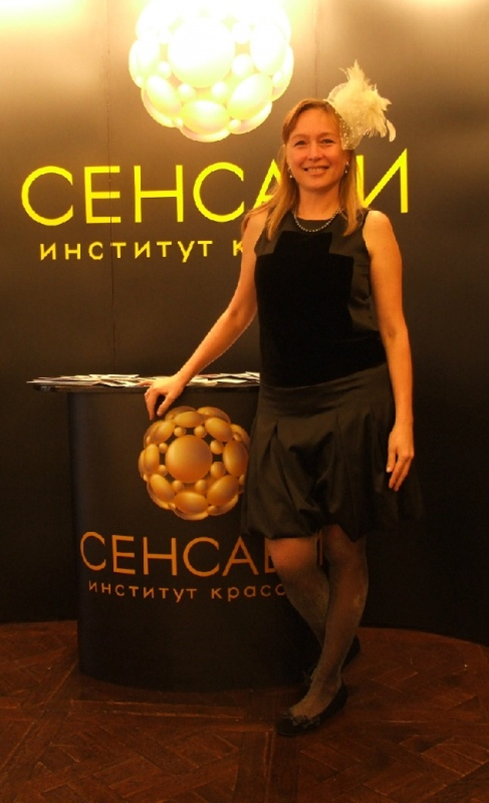 Размещение логотипа Партнера на пресс-волле ЖТ и на главной странице сайта Женского Тура www.ladiesgolf.ru с гиперссылкой на сайт Партнера на период до 1 года.
Право на участие в лотереях, проводимых во время Мейджоров.
Публикация логотипа Спонсора на печатных или электронных Приглашениях для Мейджоров.
Упоминание Партнера во время Церемонии Награждения, а также в итоговых отчетах с обязательной публикацией на сайтах ЖТ и гольф.ру.
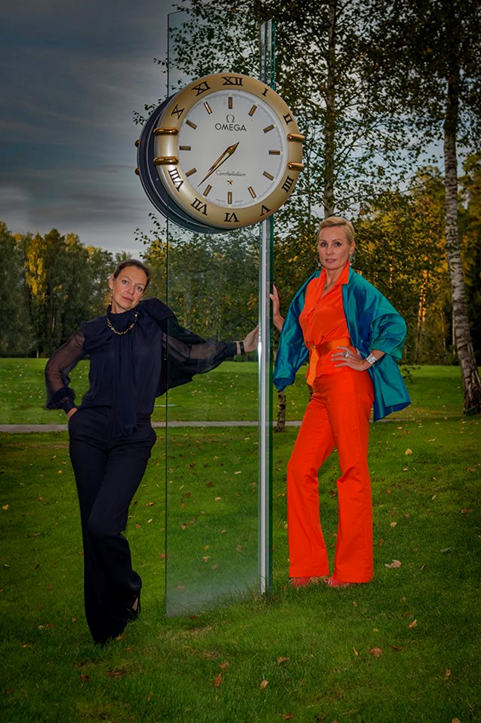 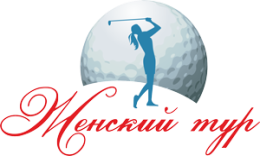 Контактная информация
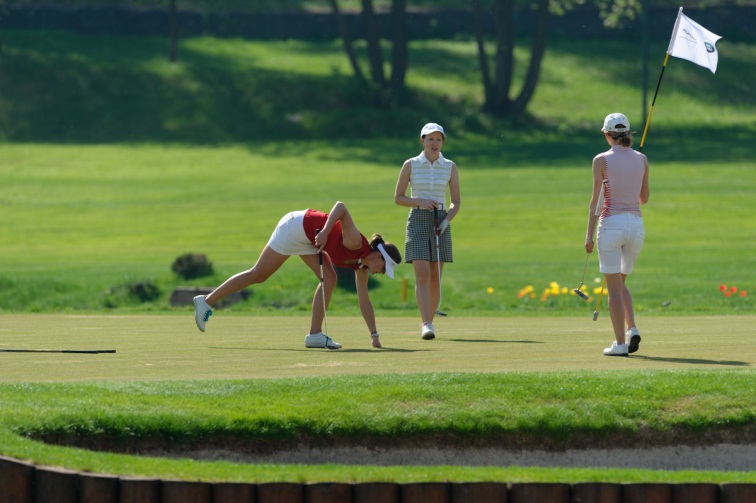 Официальный сайт Некоммерческого Партнерства 
«Женский Тур»
www.ladiesgolf.ru
Лариса Сидорова             ego-larisa@yandex.ru                                                  +7 916 133 77 60             Елена Бадреева                 sabad@list.ru